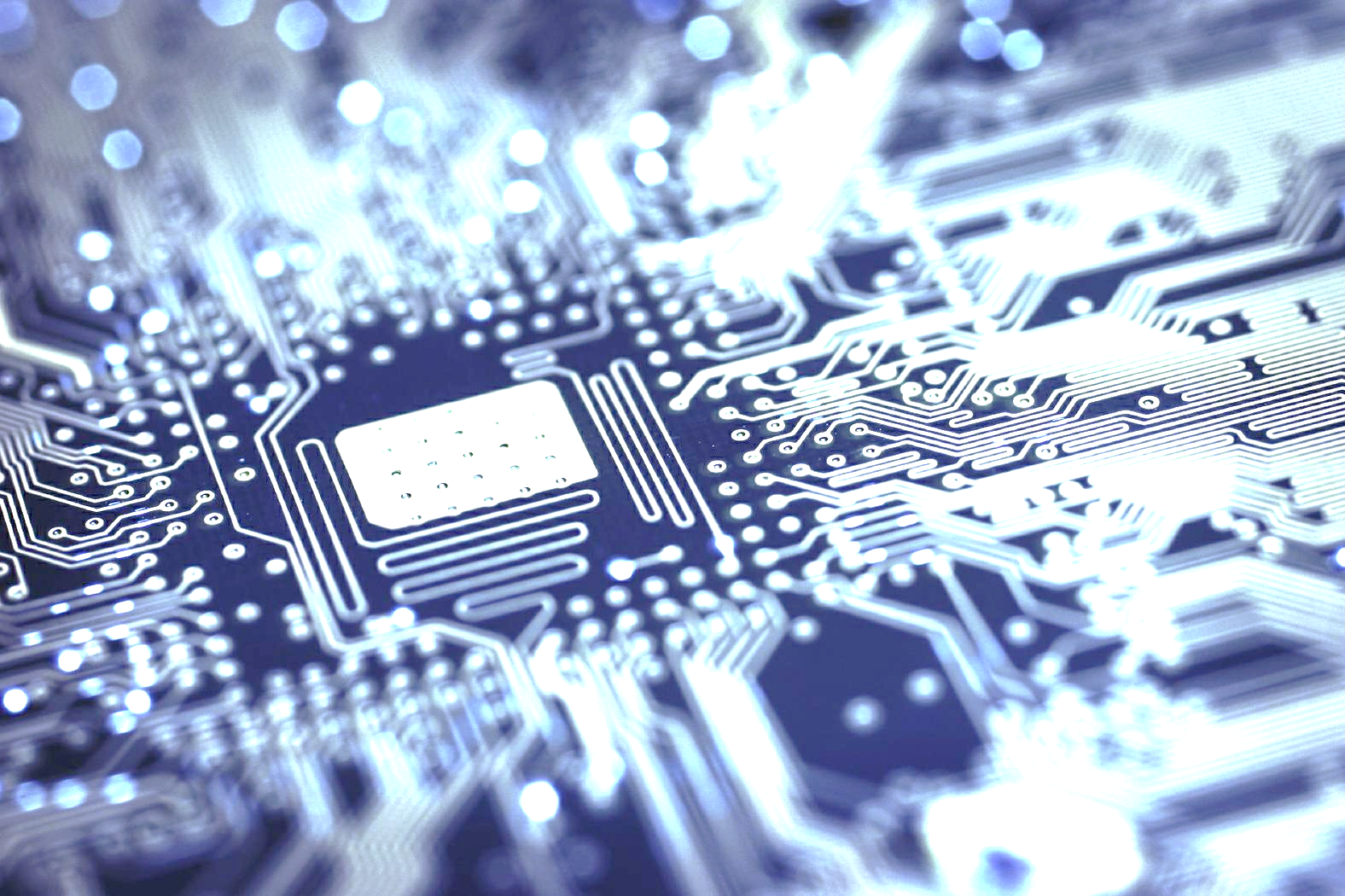 EECT 112 Lab Notebook
Digital Fundamentals
Spring 2015
Your Name
5-8-15
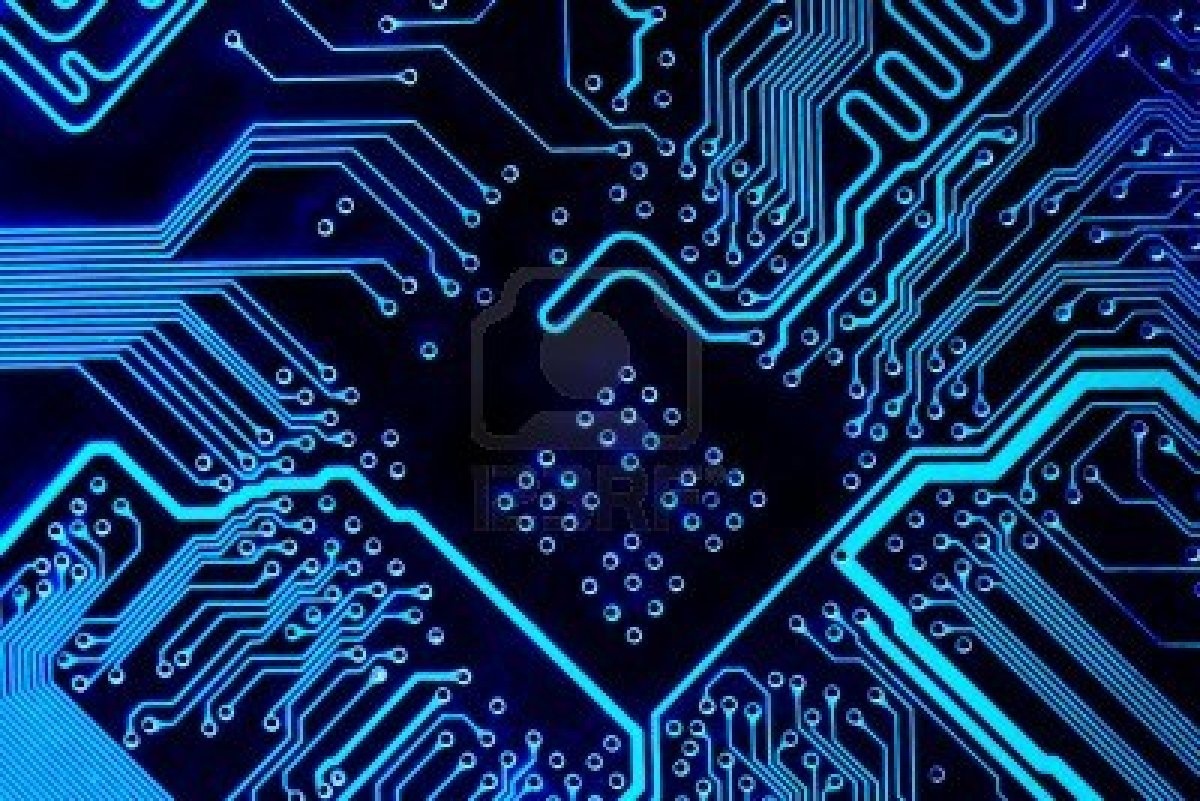 Table of Contents
1 - AND, OR								3	
2 - NAND ALTERNATIVE					9
3 - Car Alarm (Midterm)					16
4 - NAND SR Latch						22
5 - Binary to 7-Segment Counter (hardware)		28
6a - Basic Stamp 1 - LED flasher				33
6b - Basic Stamp 2 - Temp Sensor/Heater		40
7 - Basic Stamp 3 - Binary Counter (software		47
2
EECT 112 Lab Notebook
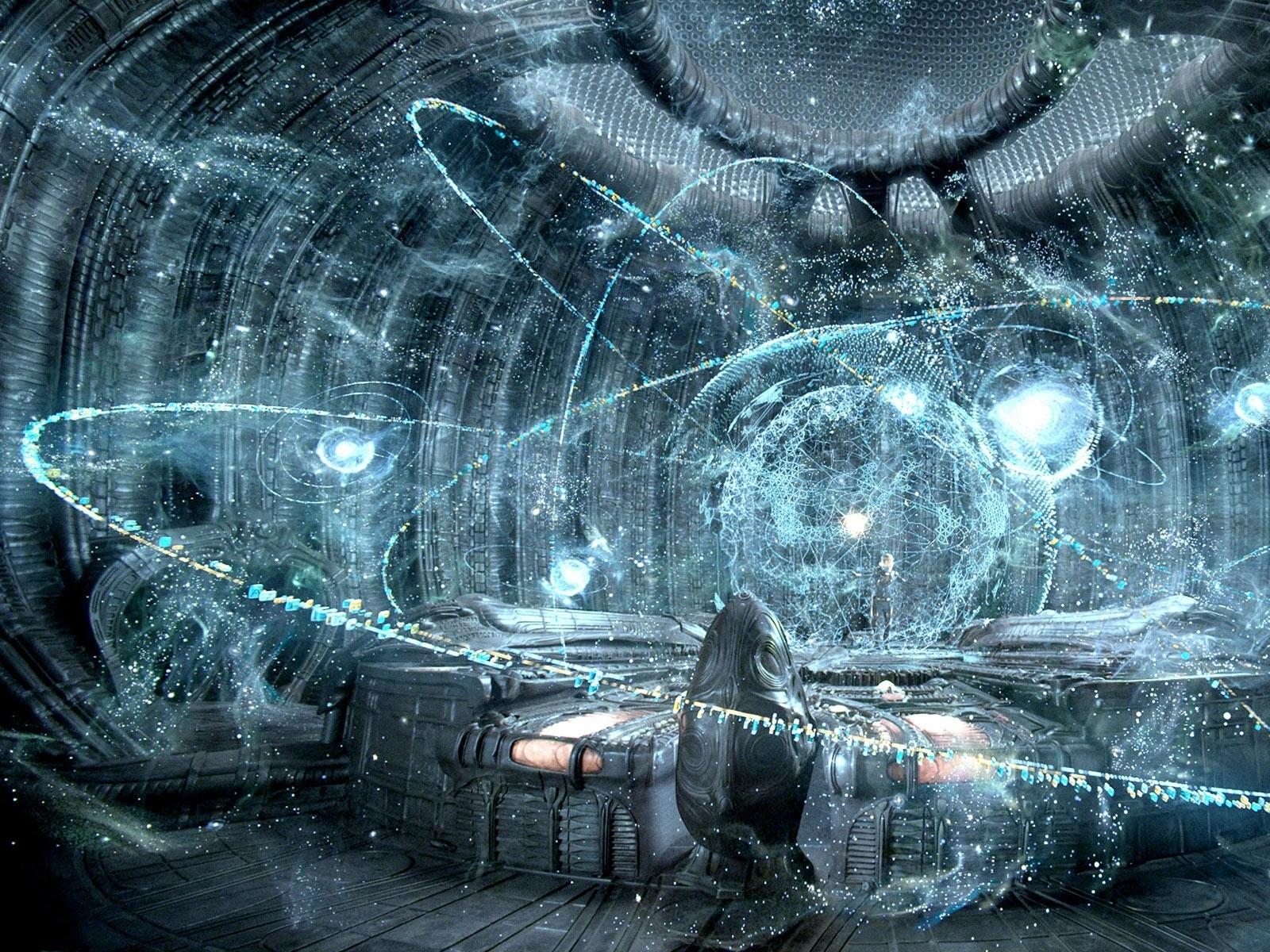 Lab 1 - AND, OR
3
EECT 112 Lab Notebook
Lab 1-AND, OR
Objective
Build circuits to confirm operation of AND and OR gates from Multisim. 
Equipment and Material
Elvis			Chips                      Resistors
Model: NIElvis II +	74LS08 (AND)	(2) 10k ohm 
Part#: 198570A-02L	74LS32 (OR)		 
Serial: 166C8F1

Research and Information
Datasheet at www.ivytechengineering.com
4
EECT 112Lab Notebook
Details and Procedures
Build circuit in Multism and see how the circuit works.
Go to the lab to wire up and to confirm the operation of AND, OR gates that was built in multism.
verified all combinations of inputs with expected outputs. 
Take pictures of the circuit.
5
EECT 112 Lab Notebook
Truth Table
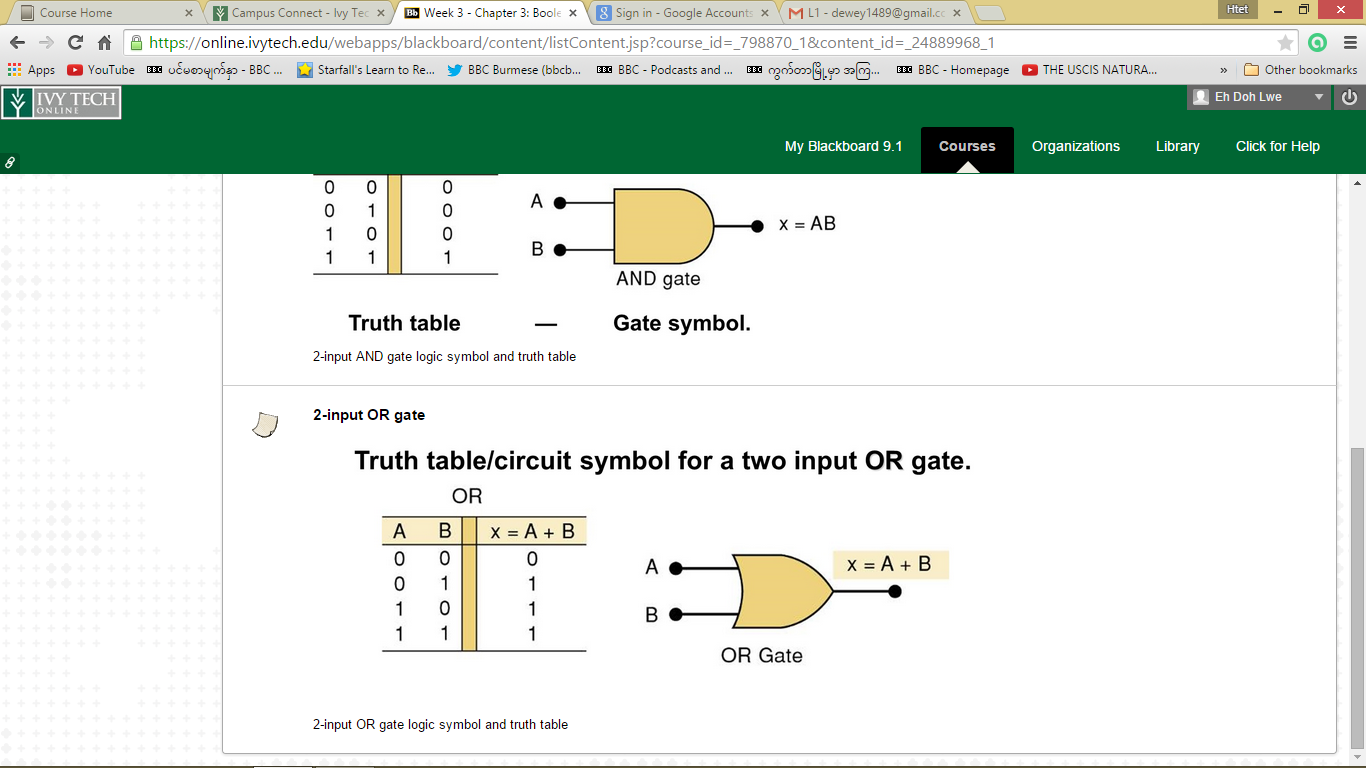 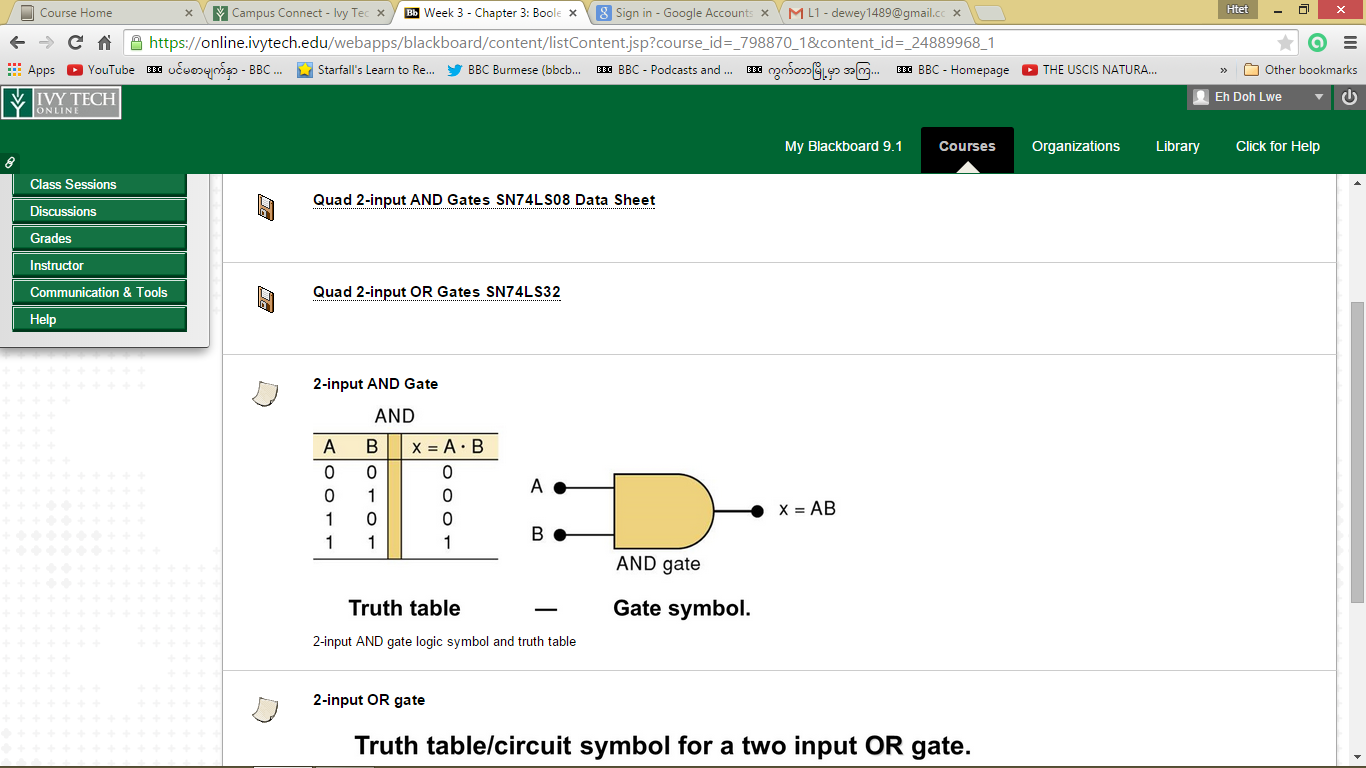 6
EECT 112 Lab Notebook
Lab 1 - AND, OR
74LS32 OR top chip
74LS08 AND bottom chip
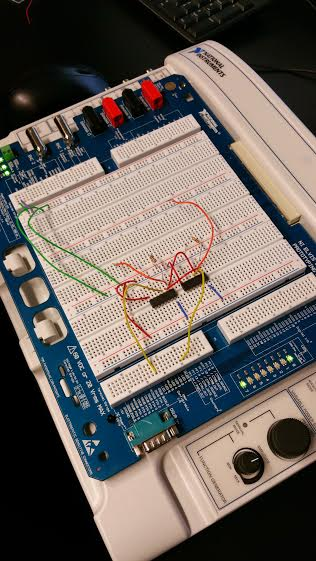 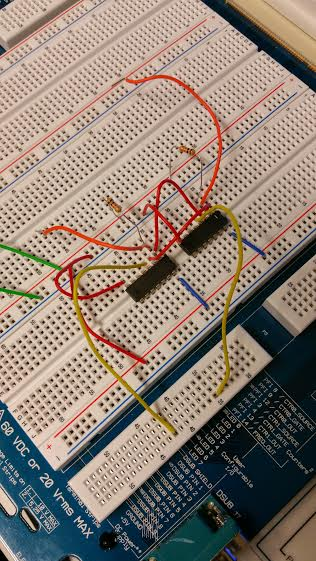 Switch
Output for LED0
Output LED7
7
EECT 112 Lab Notebook
Conclusion
Took us a bit of time to wire up the circuit because we had to look up the datasheet for the chips so that we know what the pins are.
We followed the schematic in Multism to wire up and then we ran the circuit to see the operations but only one LED lit up. We recheck our wiring and then troubleshoot it to see what was wrong then found out the one of the LED was bad.
Overall, the circuit worked as expected.
8
EECT 112Lab Notebook
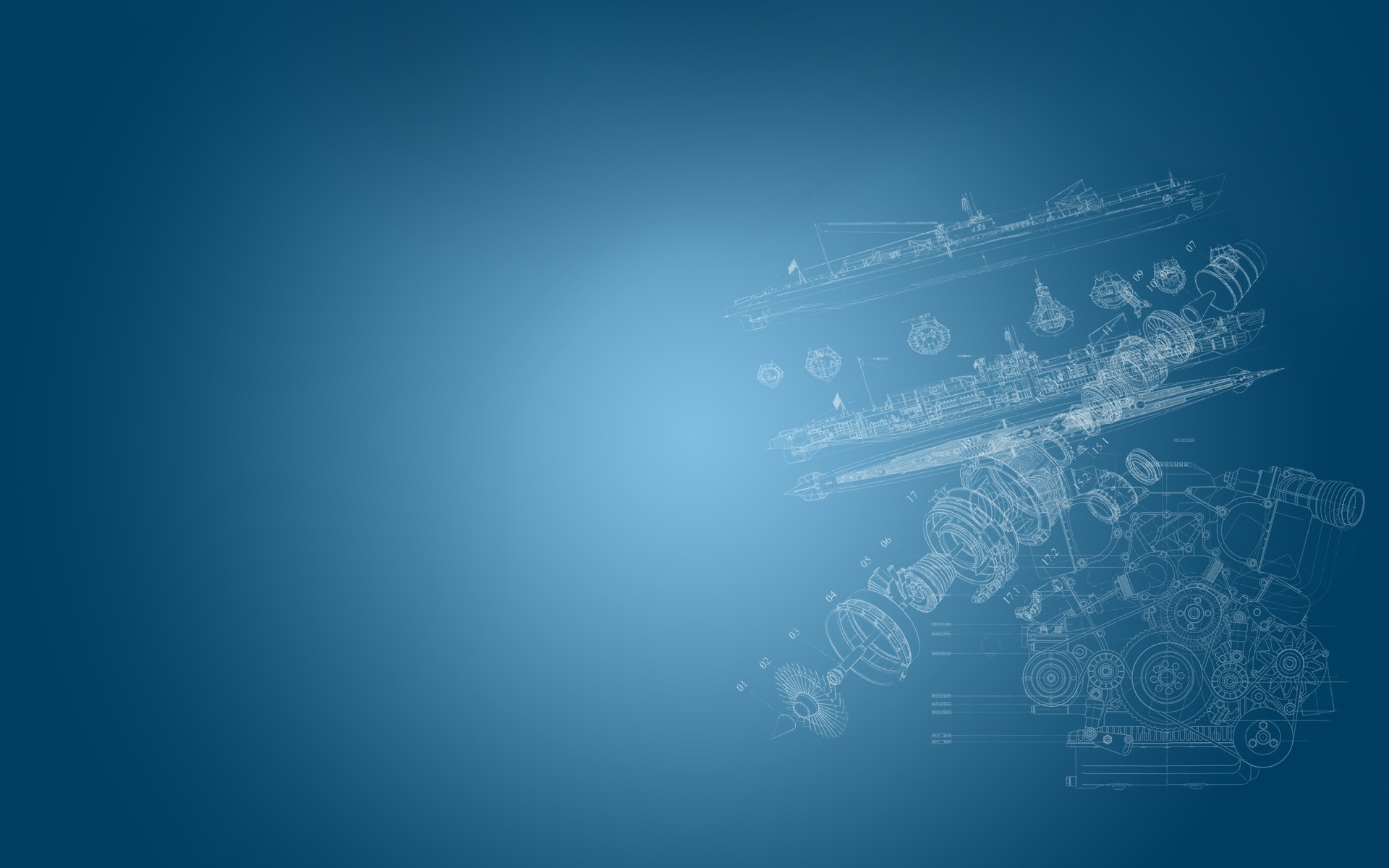 Lab 2 - NAND ALTERNATIVE
9
EECT 112 Lab Notebook
Lab 2- NAND ALTERNATIVE
Objective
Showing  NAND equivalence.
Equipment and Material
Elvis			DMM		    Chips                                   Resistors
Model: NIElvis II +        Brand: GW instek 	   74LS08 (AND)	     (3) 10k ohm 
Part#: 198570A-02L     Model #: GDM8245       74LS32 (OR)		 
Serial: 166C8F1             SN: CL860332	   74LS04 (Inverter)
						  74LS00 (NAND)
Research and Information
Datasheet at www.ivytechengineering.com
10
EECT 112Lab Notebook
Details and Procedures
Used a DMM to measure the logic 1 and 0 levels.  Need 6 pictures minimum: 1) circuit; 2) LED on; 3) LED off; 4) DMM measuring a "1" with LED; 5) DMM measuring a "0" with LED; 6) DMM measuring a "1" without LED.
11
EECT 112 Lab Notebook
Truth Table
12
EECT 112 Lab Notebook
Pictures for first week
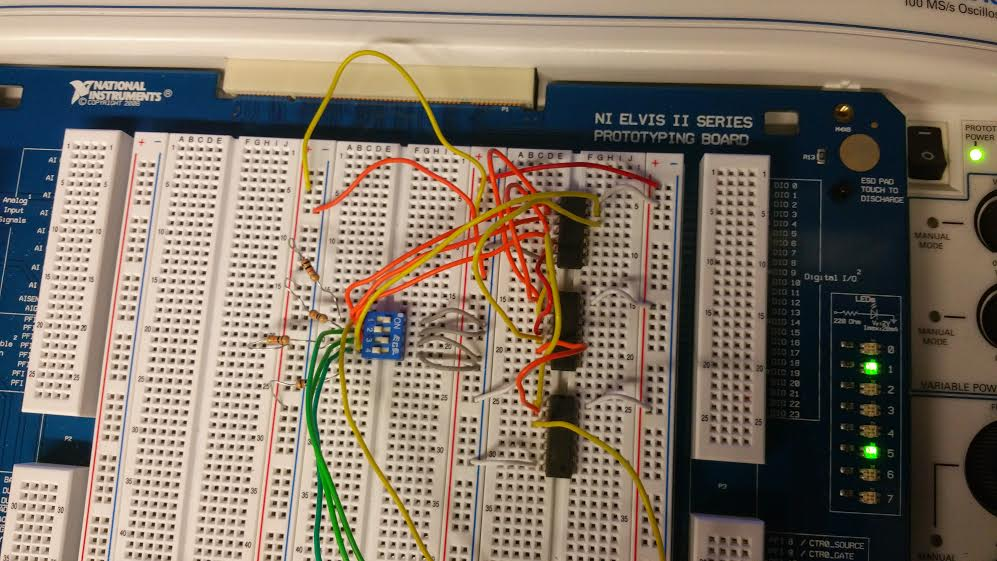 74LS04
74LS00
74LS32
74LS08
13
EECT 112 Lab Notebook
Picture for 2nd week
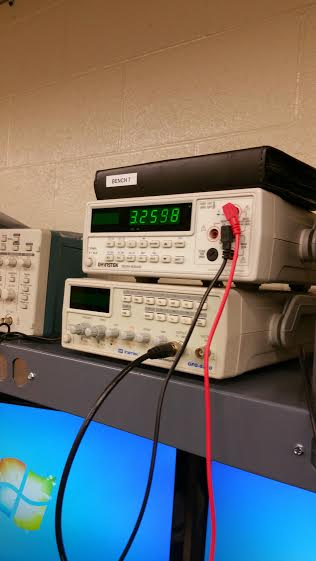 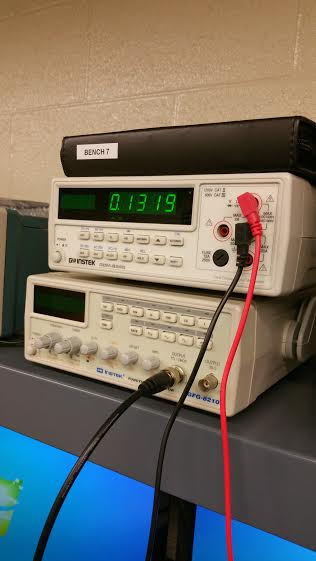 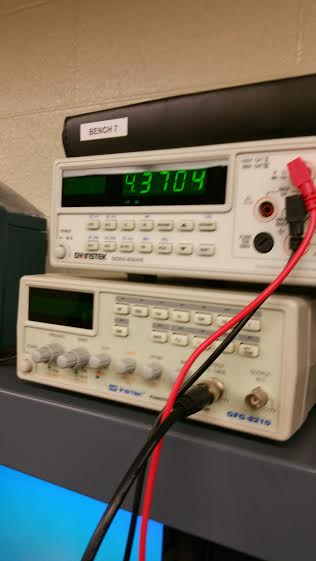 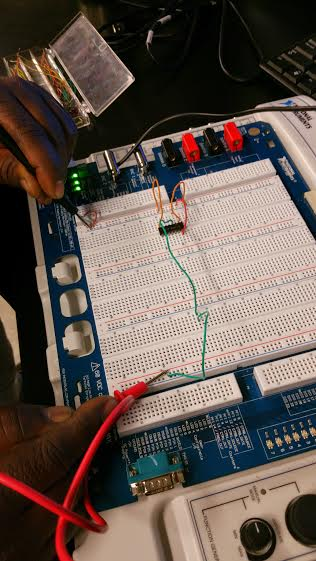 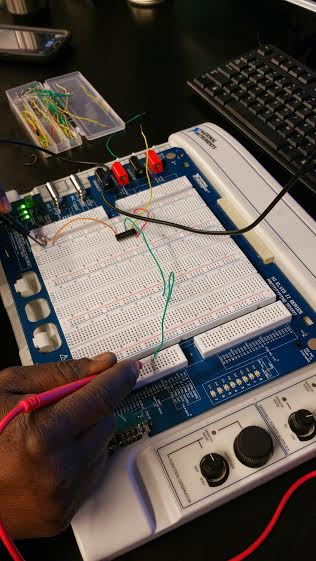 14
EECT 112 Lab Notebook
Summary and Conclusion
The first week of lab, we wired up 4 chips to show the NAND equivalence. The problem we had was that the LED didn’t turn on which later we found out that one of the chip was bad so we had to replaced it.
Second week we only wired up the NAND  chip  to measure the output with DMM.
What we’ve learned from this lab was that logic high with LED has lower voltage drop than without LED connected because some of the voltage is driving the LED.
15
EECT 112 Lab Notebook
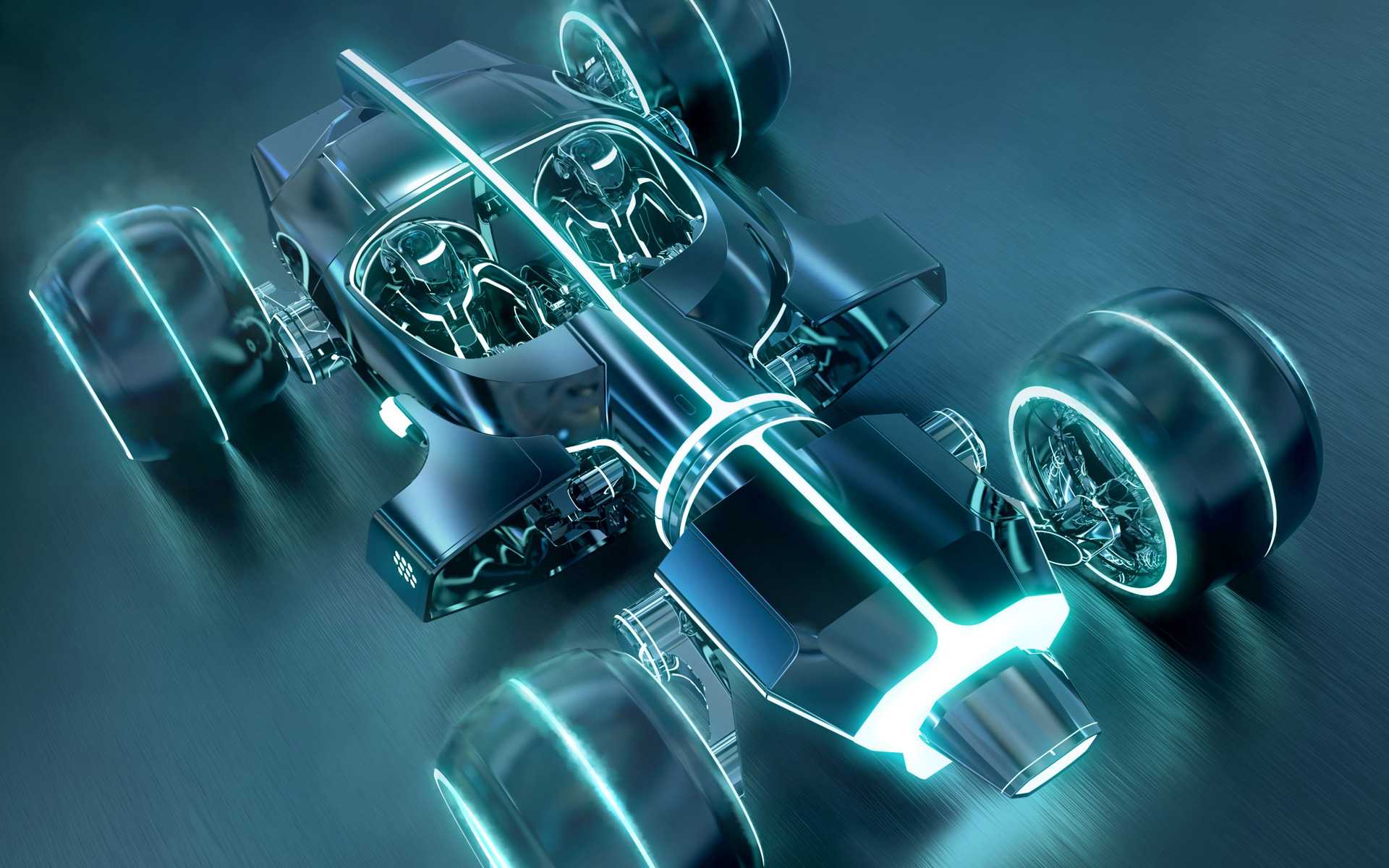 Lab 3 – Car Alarm
16
EECT 112 Lab Notebook
Lab 3- Car Alarm
Objective
designing logic for a Car Alarm given input and output requirements and going from start to finish.

Equipment and Material
Elvis			DMM		    Chips                        Resistors        DIP Switch
Model: NIElvis II +        Brand: GW instek 	   74LS08 (AND)	     (3) 10k ohm 
Part#: 198570A-02L     Model #: GDM8245       74LS32 (OR)		 
Serial: 166C8F1             SN: CL860332	   74LS04 (Inverter)
						  
Research and Information
Datasheet at www.ivytechengineering.com 
Used our knowledge on what we already learned
17
EECT 112Lab Notebook
Truth Table and Simplification
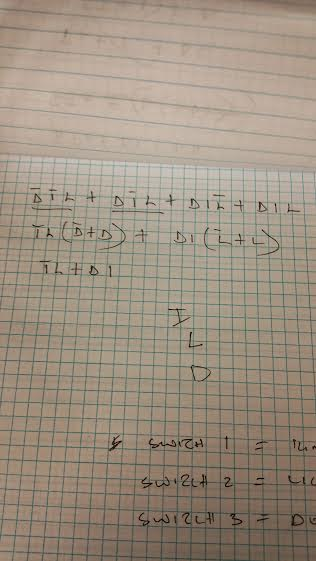 18
EECT 112 Lab Notebook
Car Alarm Diagram
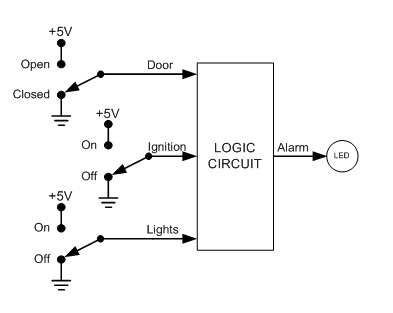 19
EECT 112 Lab Notebook
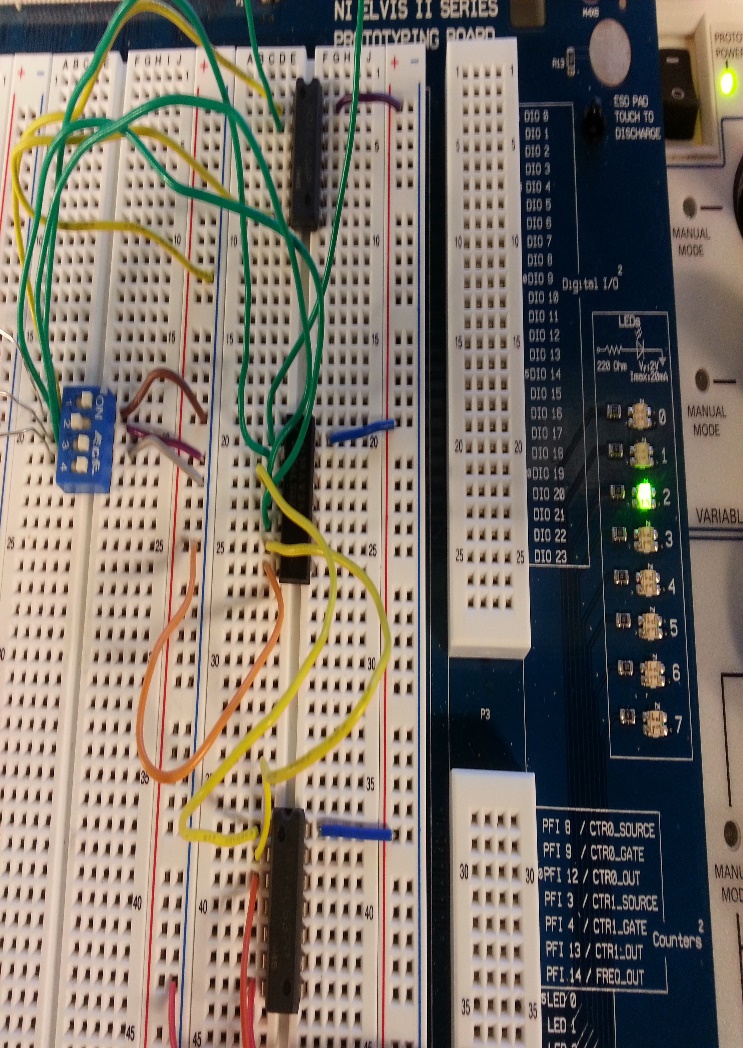 Pictures
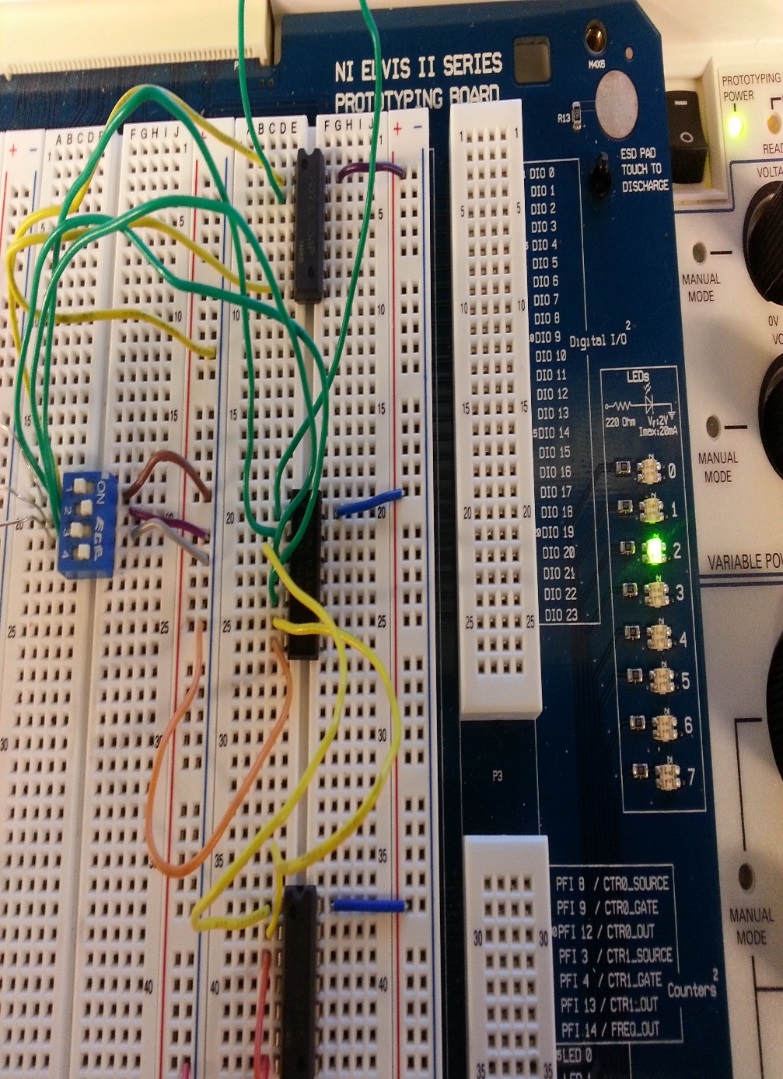 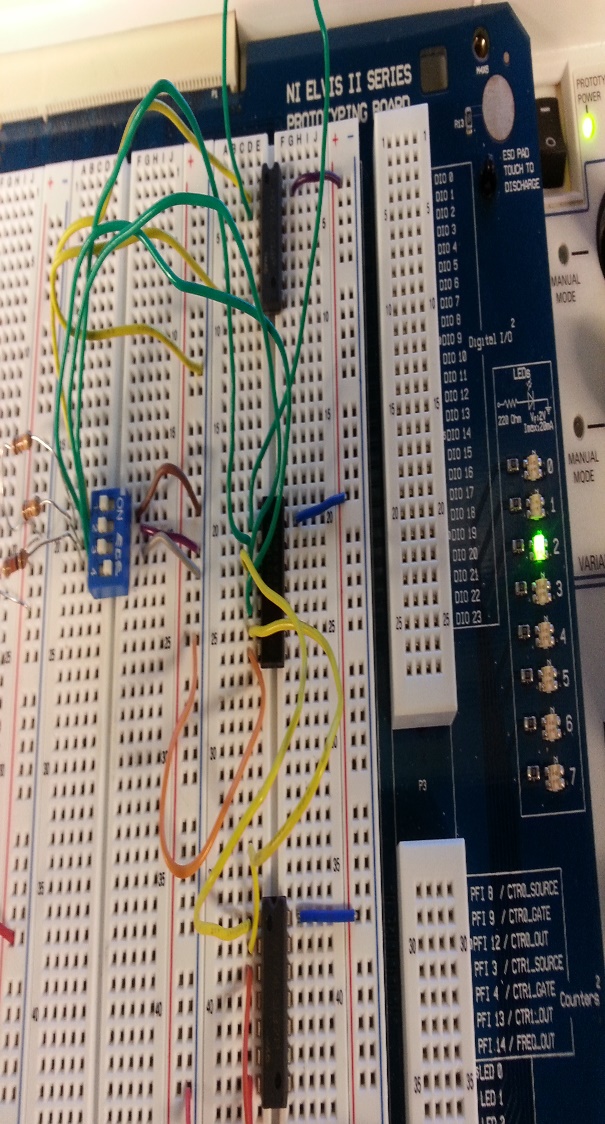 20
EECT 112 Lab Notebook
Summary and Conclusion
Working out the problem and designing our circuit wasn’t difficult for us. The first solution we came up did work in Multisim but it involved 4 chips which we realized it would take longer to wire up in the lab so we looked at our equation and simplified it further, that brought us down to three chips.
After we built it in Multisim, we wired it up and did the demonstrations.
Our circuits worked and it met the given input and output requirements.
21
EECT 112 Lab Notebook
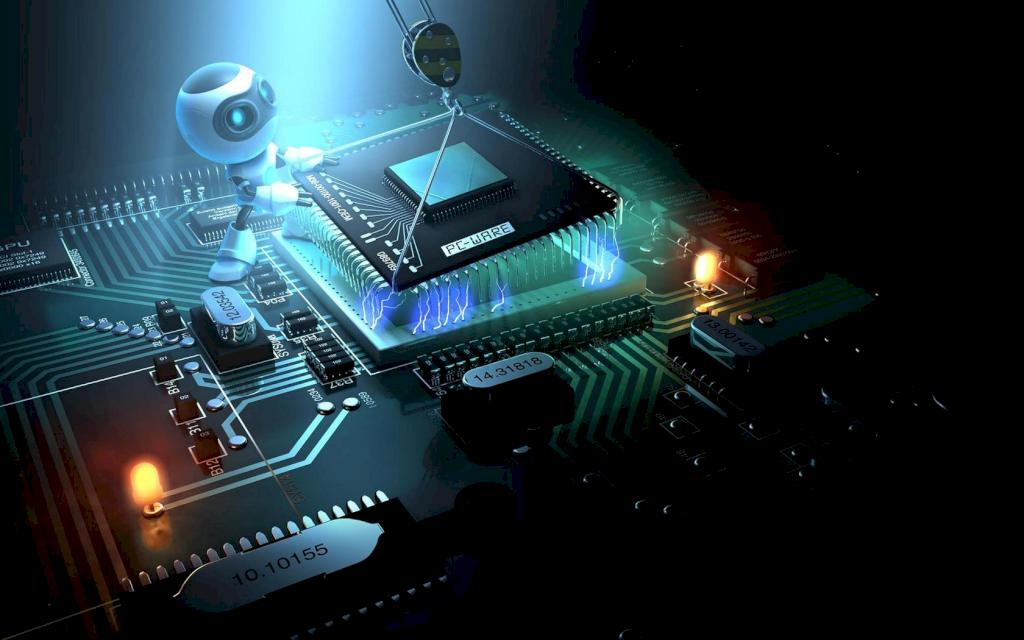 Lab 4 - NAND SR Latch
22
EECT 112 Lab Notebook
Lab 4- NAND SR Latch
Objective
Learning how latches or flip flops works.

Equipment and Material
Breadboard	DMM		    Chips                        Resistors        DIP Switch   LEDS	          	       Brand: GW instek 	   74LS00 (NAND)	     (2) 10k ohm                              2
                       Model #: GDM8245       		 
                       SN: CL860332	   
						  
Research and Information
Chapter 5 lecture
23
EECT 112Lab Notebook
Details and Procedures
Used breadboard, variable power supply, clip leads, DMM to measure supply voltage, built NAND SR latch using dip switches and pull up resistors. Used LED for output.
24
EECT 112 Lab Notebook
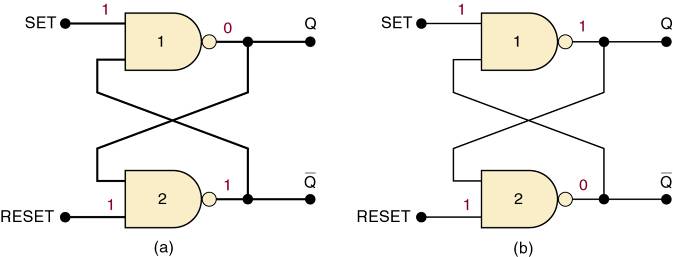 Information about a Latch
Summary of the NAND latch:
SET = 1, RESET = 1—Normal resting state, outputs remain in state they were in prior to input.
SET = 0, RESET = 1—Output will go to Q = 1 and remains there, even after SET returns HIGH.
Called setting the latch.
SET = 0, RESET = 0—Will produce Q = 0 LOW and remains there, even after RESET returns HIGH.
Called clearing or resetting the latch.
Inputs are SET and CLEAR (RESET).
Inputs are active-LOW—output will change when the input is pulsed LOW.
25
EECT 112 Lab Notebook
pictures
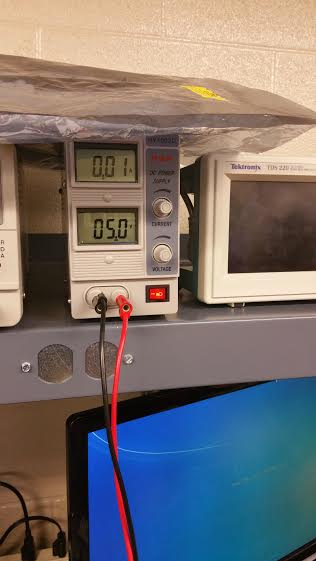 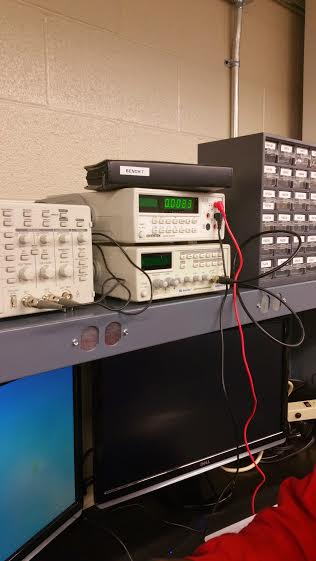 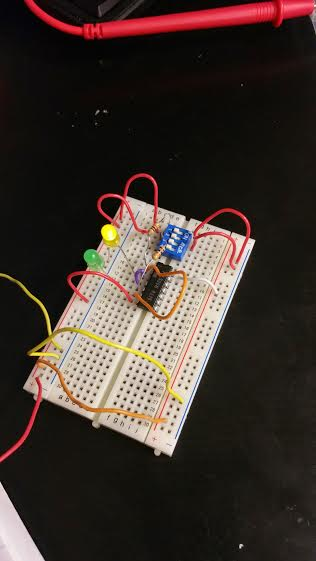 26
EECT 112 Lab Notebook
Conclusion
In the lab, we wired up the circuit without using the dip switch which gave us a hard time to set and to reset so we had to put one in.
I think we need to spend more time on latches because I still don’t know the purpose of it.
27
EECT 112 Lab Notebook
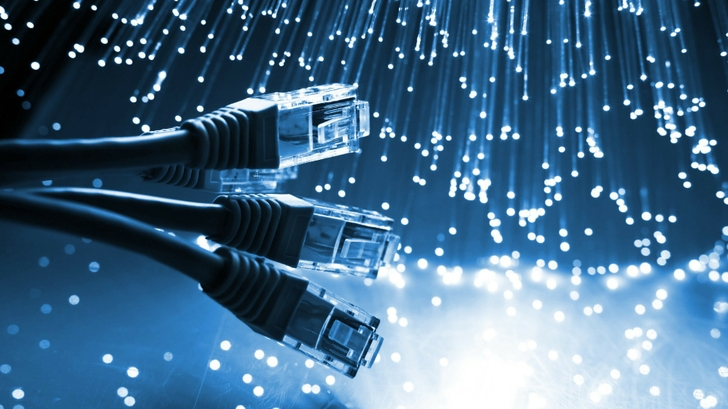 Lab 5-Binary to 7-Segment Counter (hardware)
28
EECT 112 Lab Notebook
Lab 5-Binary to 7-Segment Counter (hardware)
Objective
built a 4-bit binary counter to count from 0000 to 111
Equipment and Material
Breadboard		    Chips                        Resistors       Display	          	        	   			74LS193 	     (1) 10k ohm 	MAN72	 
                       		74LS47
Research and Information
Display datasheet at www.ivytechengineering.com and YouTube
29
EECT 112Lab Notebook
Details and Procedures
Using Multisim, build a 4-bit binary counter to count from 0000 to 1111 using D-Flip Flops, 74LS47D, as Toggle flip flops.  Used a new input, digital clock set to 1Hz for clock signal.  Used a Logic Analyzer to show traces.  Switched to a DCD_HEX_GREEN 7-Segment Display that accepts the 4-bit counter states and displays the HEX value, thus counting from 0 to F for the 0-15 binary states.
30
EECT 112 Lab Notebook
Lab 5-Binary to 7-Segment Counter (hardware)
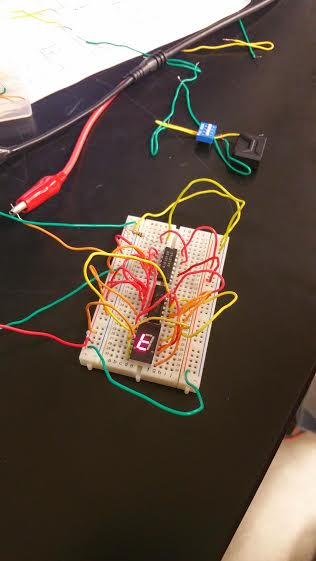 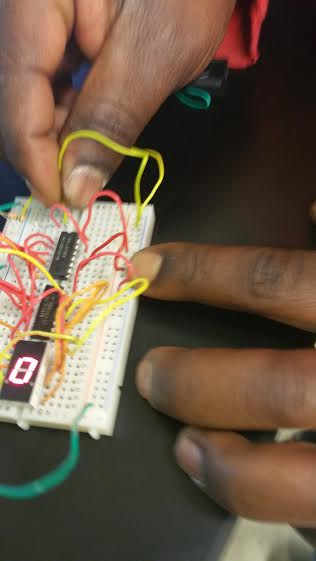 31
EECT 112 Lab Notebook
Summary and Conclusion
This was a fun lab for me but took a long time to hook it up because not only we had to looked up the datasheets for the chips but also the 7 segments display.
After the circuit had been wired up, it didn’t work. We found out that we had fried up the 74LS193 chip and the 7 segments display.
I’d like to mess more with this lab and maybe add more stuff to it.
32
EECT 112 Lab Notebook
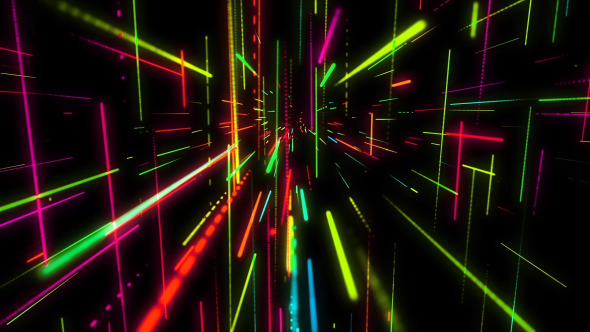 Lab 6a –  Basic Stamp 1 - LED flasher
33
EECT 112 Lab Notebook
Lab 6-Basic Stamp 1 - LED flasher
Objective
learning to find out about Basic Stamp and the programming
Equipment and Material
Basic Stamp 2, serial cable, power supply




Research and Information
Overviews at the www.ivytechengineering.com/basic_stamps site provided.
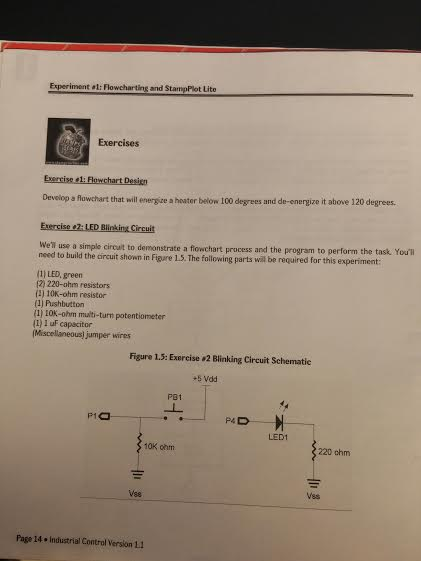 34
EECT 112 Lab Notebook
Details and Procedures
Complete Exercise #2, LED Blinking Circuit, from Industrial Control Student Workbook Version 1.1.  The circuit has a single input button and a single output LED. Write a program for when the pushbutton is pressed, blink the LED five times over 10 seconds then stop and wait for another press of the pushbutton.
35
EECT 112 Lab Notebook
Schematic
36
EECT 112 Lab Notebook
Code
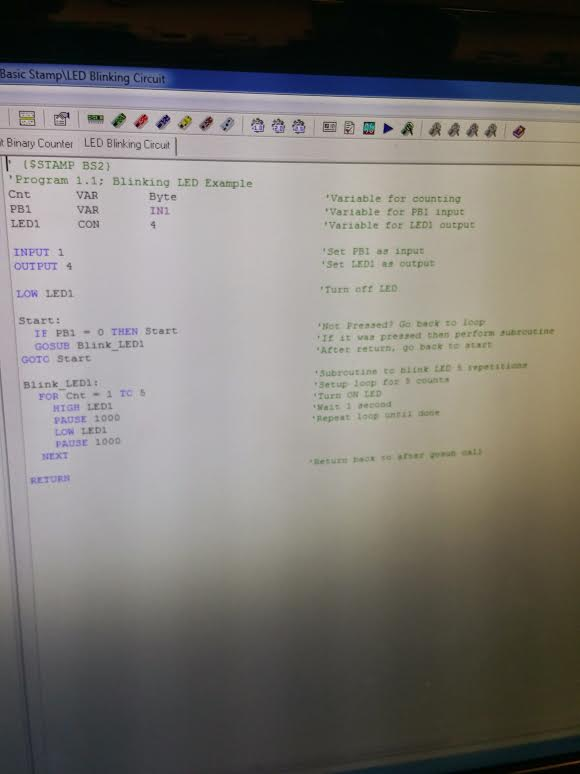 EECT 112Lab Notebook
37
Video
LED supposed to flash 5 times in 10 seconds but the video showed only 4 times because it got cut off.
38
EECT 112Lab Notebook
Conclusion
Though there was a schematic to follow to wire up, I still needed help and my partner helped me on it.
This lab went really fast and we were happy with the result.
39
EECT 112 Lab Notebook
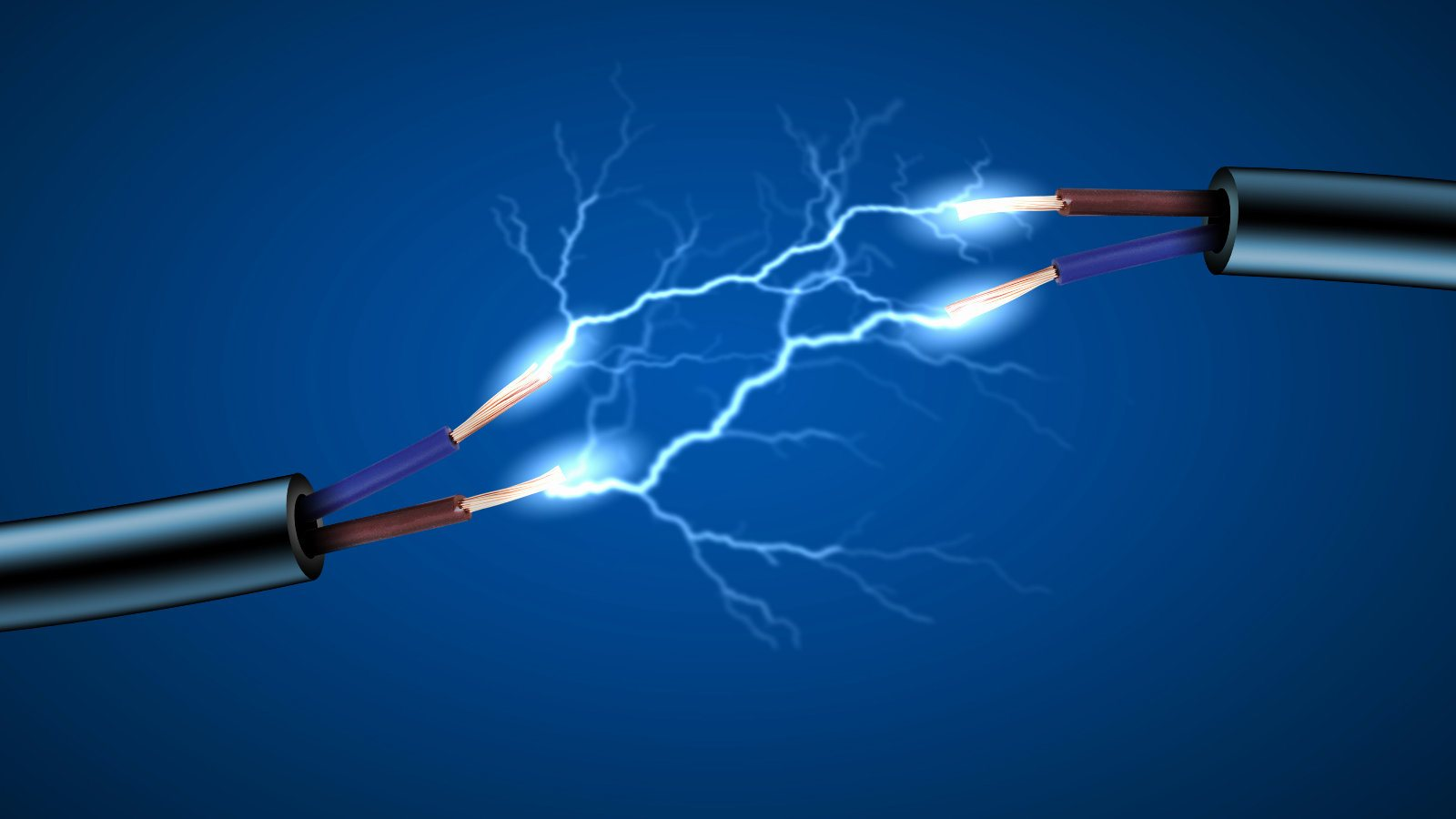 Lab 6b - Basic Stamp 2 - Temp Sensor/Heater
40
EECT 112 Lab Notebook
Lab 6b-Basic Stamp 2 - Temp Sensor/Heater
Objective
learning to find out about Basic Stamp and the programming
Equipment and Material
Basic Stamp 2, serial cable, power supply, 1uf Capacitor, 10k potentiometer

Research and Information
Overviews at the www.ivytechengineering.com/basic_stamps site provided.
41
EECT 112Lab Notebook
Details and Procedures
Complete Exercise #3, Analog Data Input, from Industrial Control Student Workbook Version 1.1. Write a program to simulate process control of a Heater Control using an RC network with a capacitor and potentiometer. Temperature is monitored and a heater is energized below 100 degrees and de-energized above 120 degrees. The potentiometer will represent a temperature sensor and the LED will represent the heater being energized.  Will use the Debug window to display our temperature and status of the heater.
42
EECT 112 Lab Notebook
Schematic
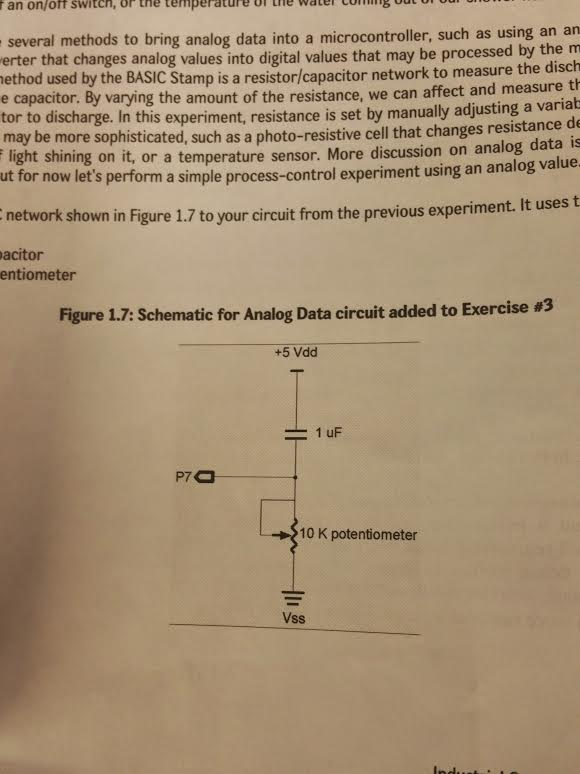 43
EECT 112 Lab Notebook
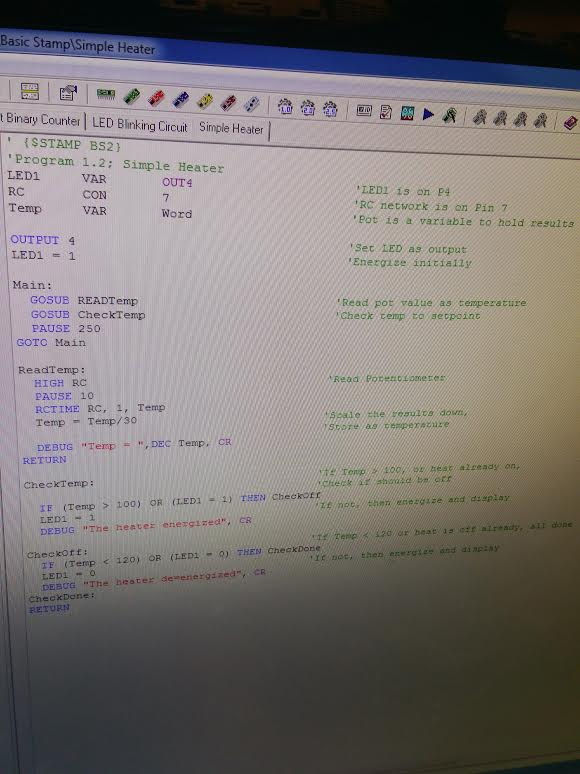 Code
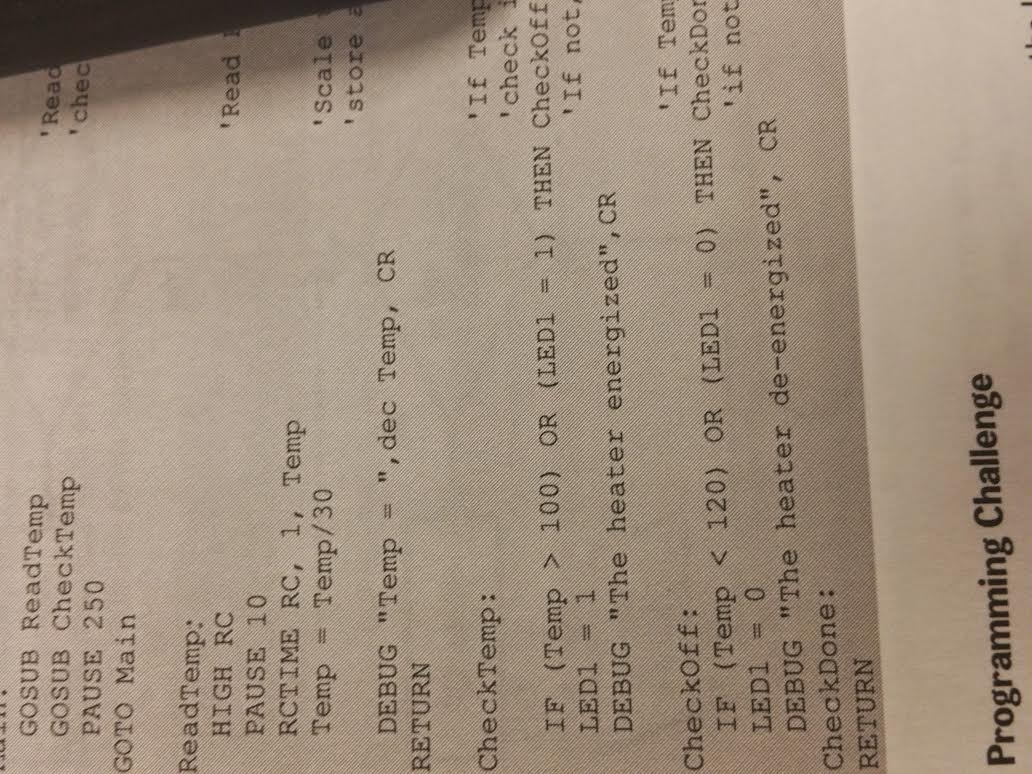 44
EECT 112 Lab Notebook
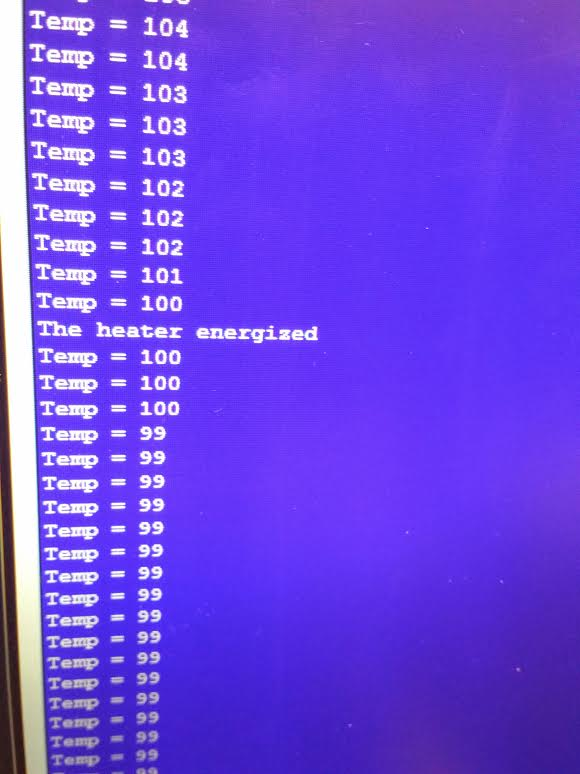 Pictures
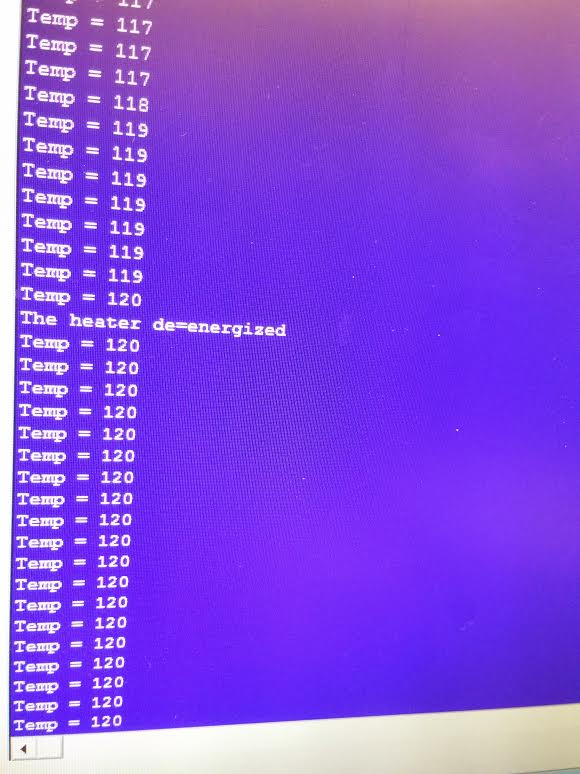 Pot represent temperature sensor
LED represent heater being enerized
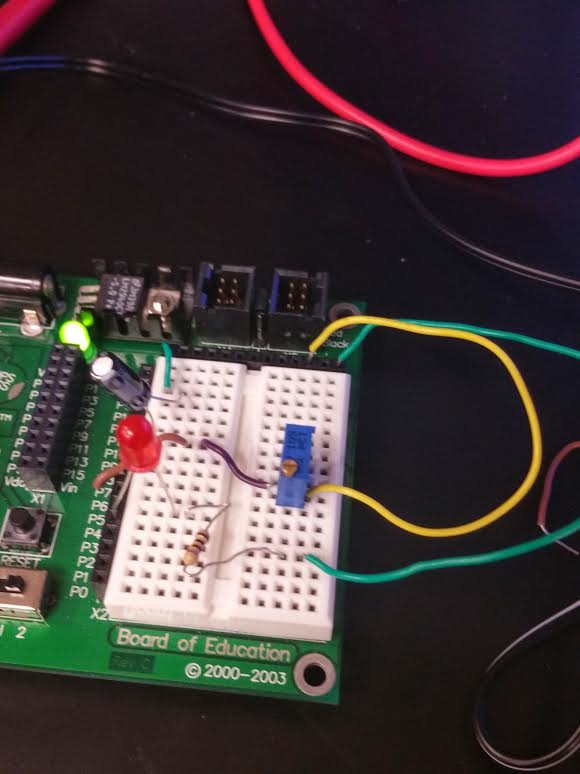 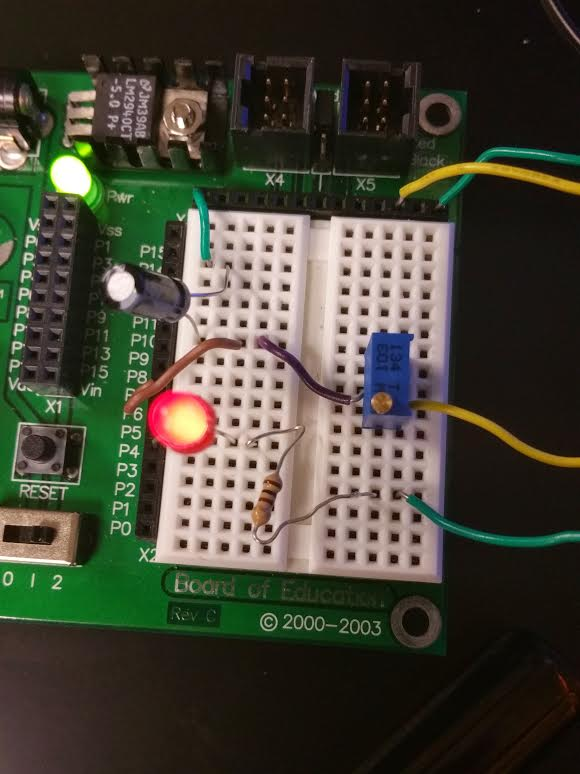 45
EECT 101 Lab Notebook
Conclusion
The first problem we had with this lab was that I didn’t put in the pot right because I didn’t know that we can’t have the pin put in in the same row across. After we had it figure out, it still didn’t work because there was no power going to the capacitor which should be across from the wire that is providing power. It was my fault for thinking that the power was going up and down just like in Elvis.
What we had learned was that the greater resistance, the longer for capacitor to discharge.
46
EECT 112 Lab Notebook
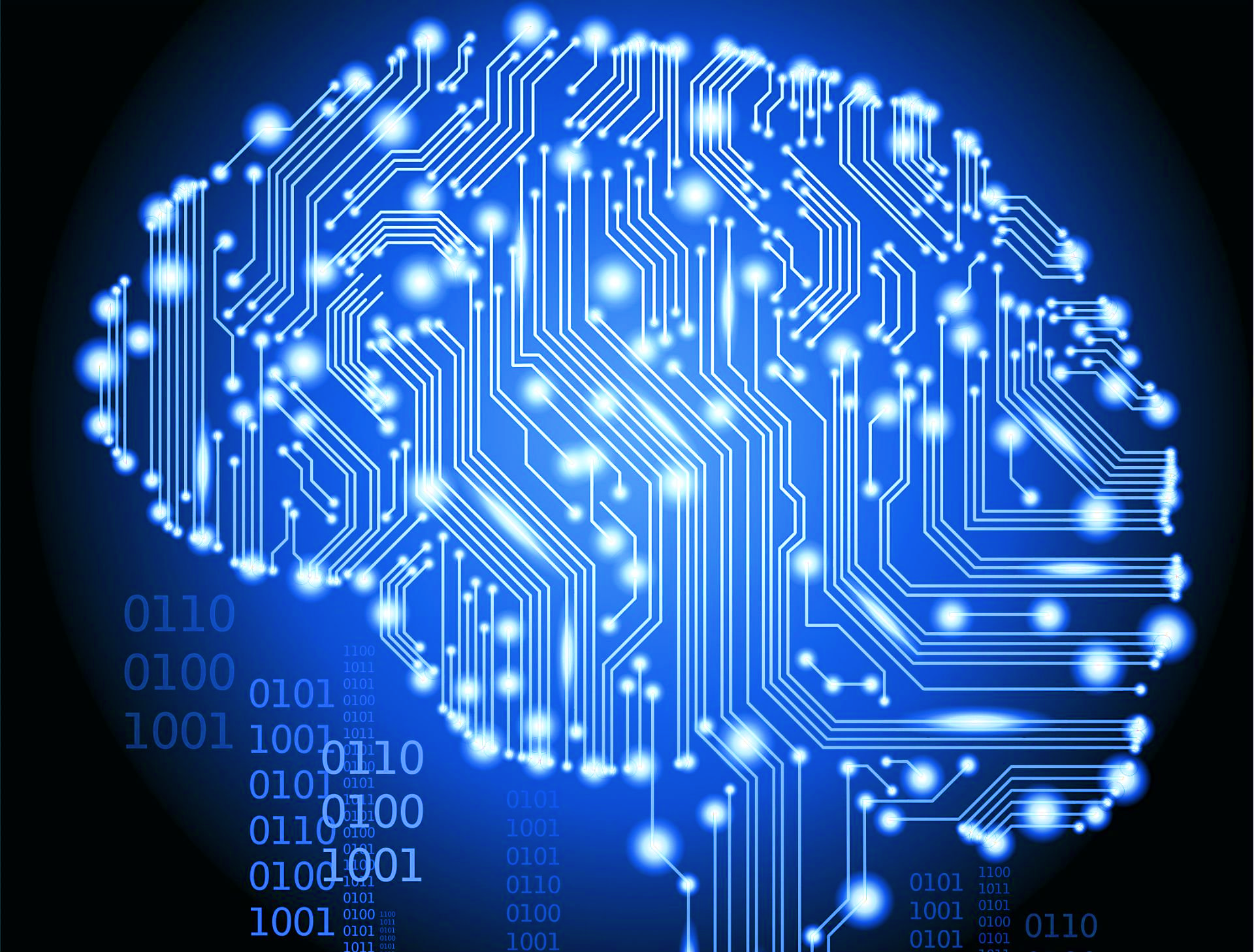 Lab 7 - Basic Stamp 3 - Binary Counter (software)
47
EECT 112 Lab Notebook
Lab 7-Basic Stamp 3 - Binary Counter (software)
Objective
Use BASIC Stamp to build and program a circuit that counts a 4-bit binary count from 0000 to 1111 in binary using 4 LEDs.
Equipment and Material
Basic Stamp 2, serial cable, power supply, 4 LEDs, 3 resistors.

Research and Information
Overviews at the www.ivytechengineering.com/basic_stamps site provided.
48
EECT 112Lab Notebook
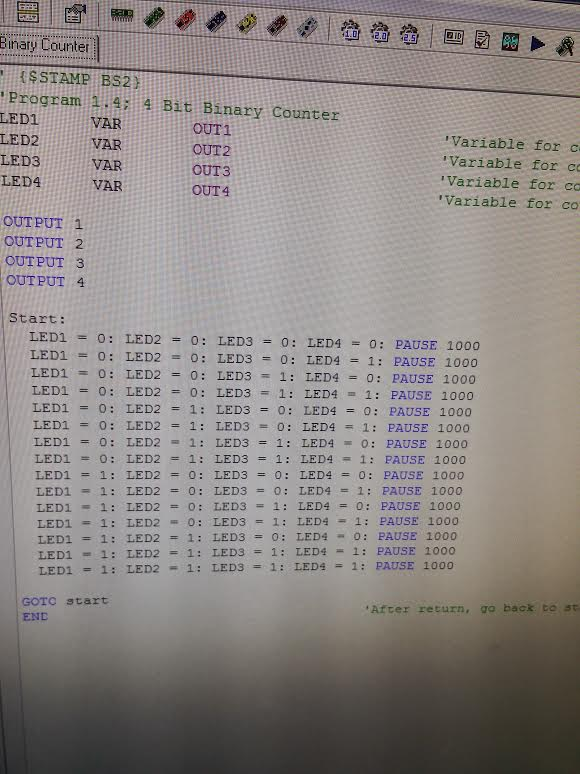 Code
49
EECT 112 Lab Notebook
Video
50
EECT 112 Lab Notebook
Conclusion
Figuring out the code for this exercise was a little tricky. It took some times to think 0f how to program it to make it work.
This one the step to our final project.
It all came to make sense when we had it working.
51
EECT 112 Lab Notebook